Приложение 3
к постановлению главы Сергиево - Посадского
городского округа от 10.07.2024 №227-ПГ
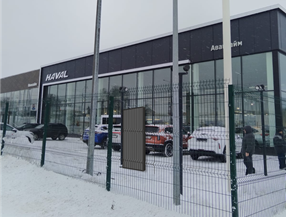 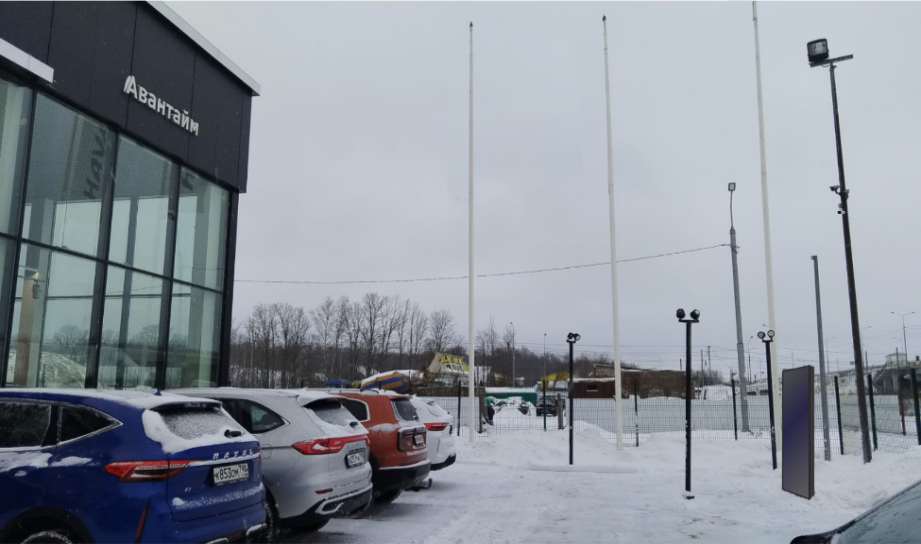 *№ 616  Сторона Б (против хода движения)
*№ 616Сторона А (по ходу движения)
Адрес: г. Сергиев Посад, Новоугличское ш., з/у 87
*номер места установки и эксплуатации рекламной конструкции, соответствующий номеру адресной программы и номеру в альбоме со схемой размещения рекламной конструкции
1
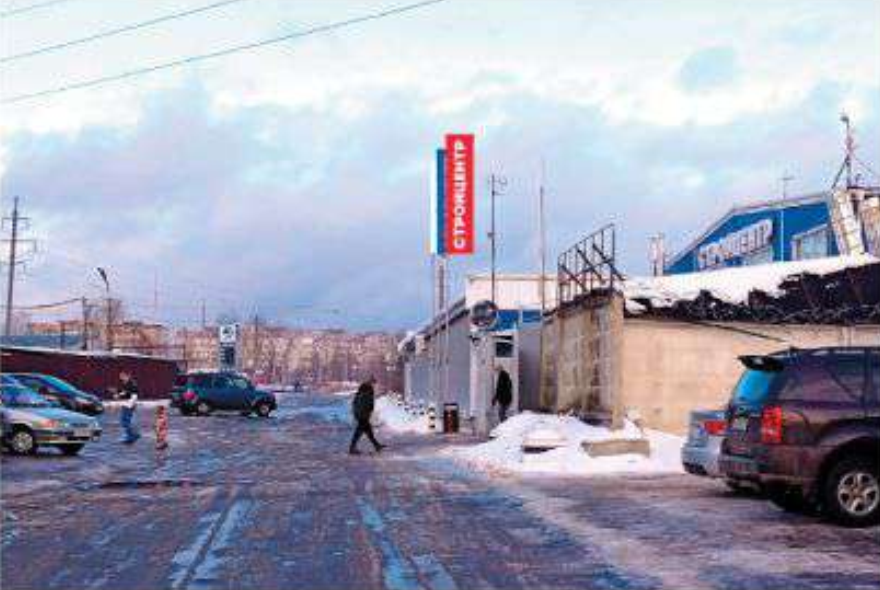 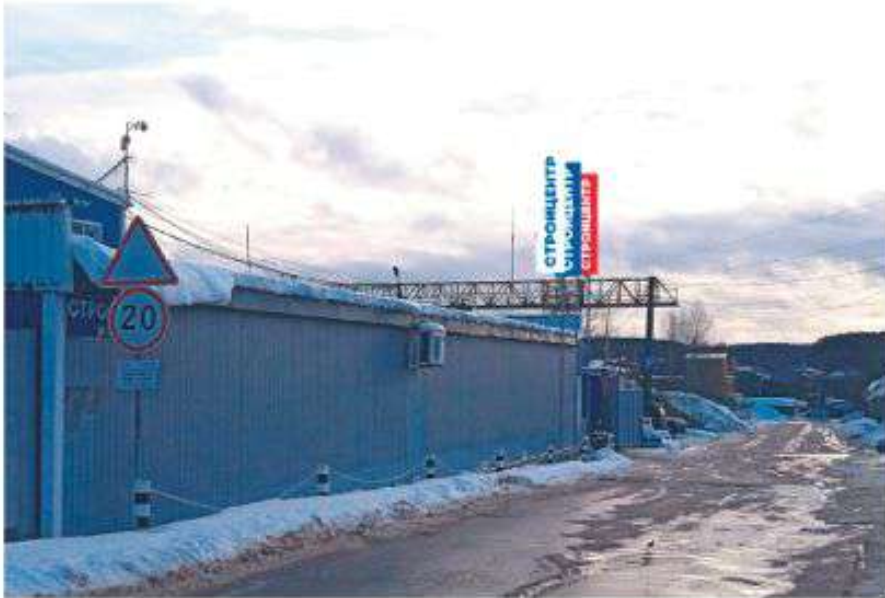 *№ 617 Сторона А (по ходу движения)
*№ 617  Сторона Б (против хода движения)
Адрес: г. Сергиев Посад, ул. Центральная, д.1б
*номер места установки и эксплуатации рекламной конструкции, соответствующий номеру адресной программы и номеру в альбоме со схемой размещения рекламной конструкции
2